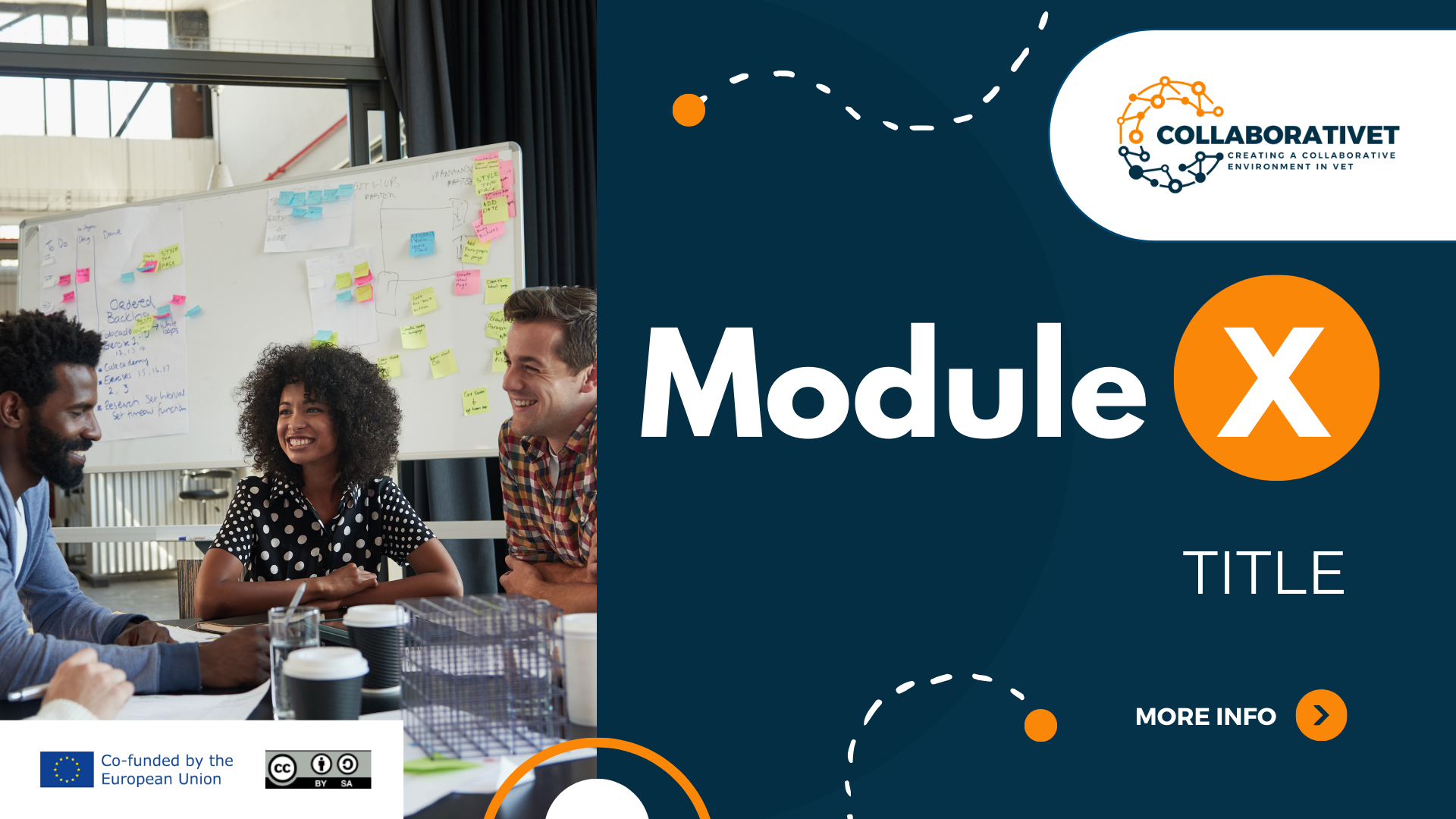 CollaboratiVET Curriculum for VET teachers/trainers/educators
MODULE 1 - Introduction to Blended Learning and Collaborative Teaching Methods
Unit 3 - Understanding Blended Learning Models: Integration of Online and In-Person Components
Funded by the European Union. Views and opinions expressed are however those of the author(s) only and do not necessarily reflect those of the European Union or the European Education and Culture Executive Agency (EACEA). Neither the European Union nor EACEA can be held responsible for them.
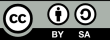 Learning Objectives
By the end of this module, you will be able to:
Examine various Blended Learning models and understand their structures and characteristics.
Identify and analyze the key components that constitute Blended Learning Models.
Explore strategies for effectively integrating online and in-person components within Blended Learning environments.
Understand the benefits associated with the implementation of Blended Learning Models for both educators and learners.
Critically evaluate the challenges and considerations involved in the implementation of Blended Learning Models.
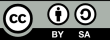 Blended Learning Models
Blended Learning can be split into three main models:
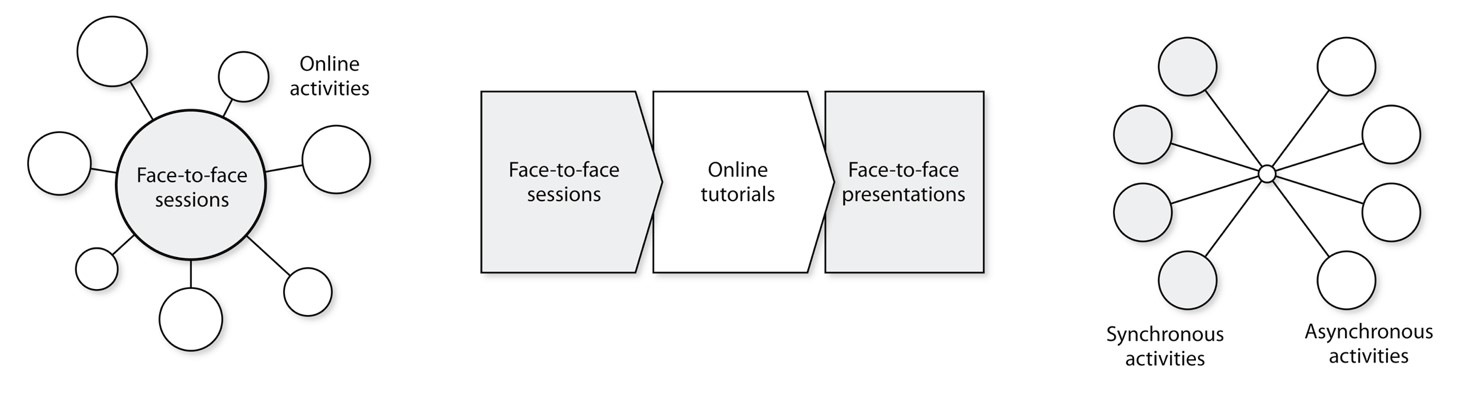 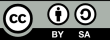 Funded by the European Union. Views and opinions expressed are however those of the author(s) only and do not necessarily reflect those of the European Union or the European Education and Culture Executive Agency (EACEA). Neither the European Union nor EACEA can be held responsible for them.
Blended Learning Models
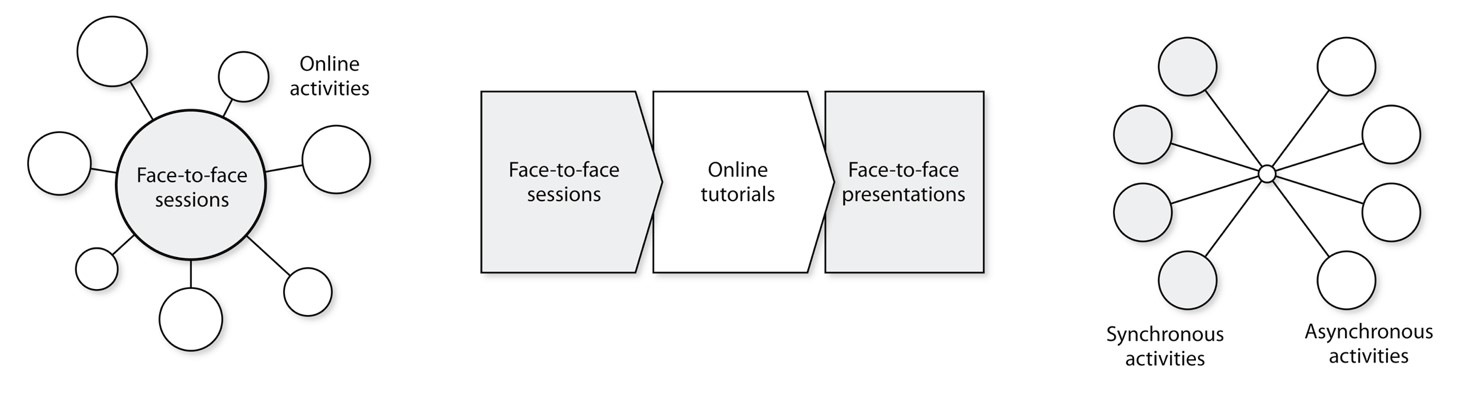 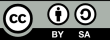 Funded by the European Union. Views and opinions expressed are however those of the author(s) only and do not necessarily reflect those of the European Union or the European Education and Culture Executive Agency (EACEA). Neither the European Union nor EACEA can be held responsible for them.
Blended Learning Models
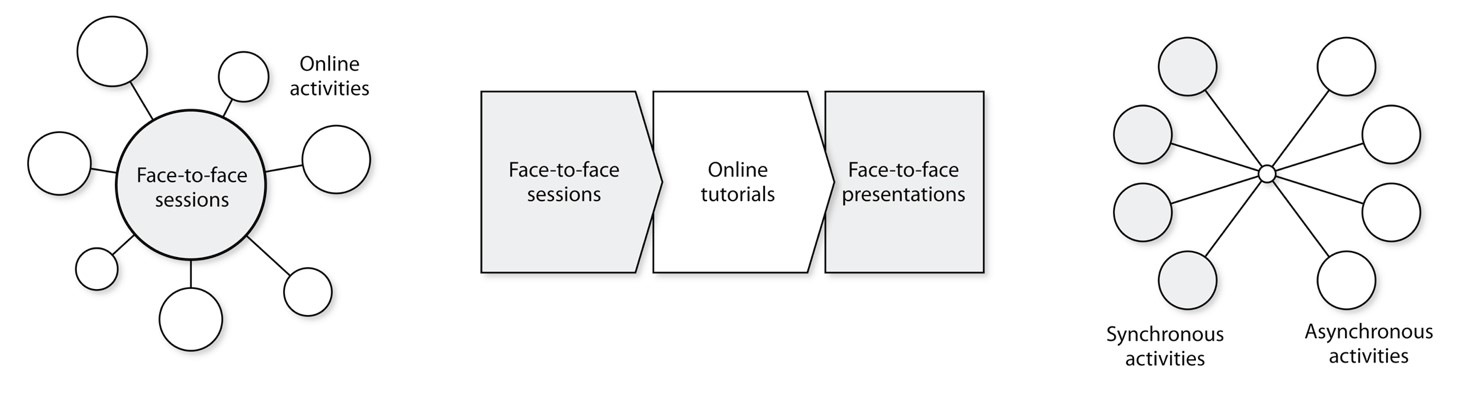 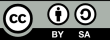 Funded by the European Union. Views and opinions expressed are however those of the author(s) only and do not necessarily reflect those of the European Union or the European Education and Culture Executive Agency (EACEA). Neither the European Union nor EACEA can be held responsible for them.
Blended Learning Models
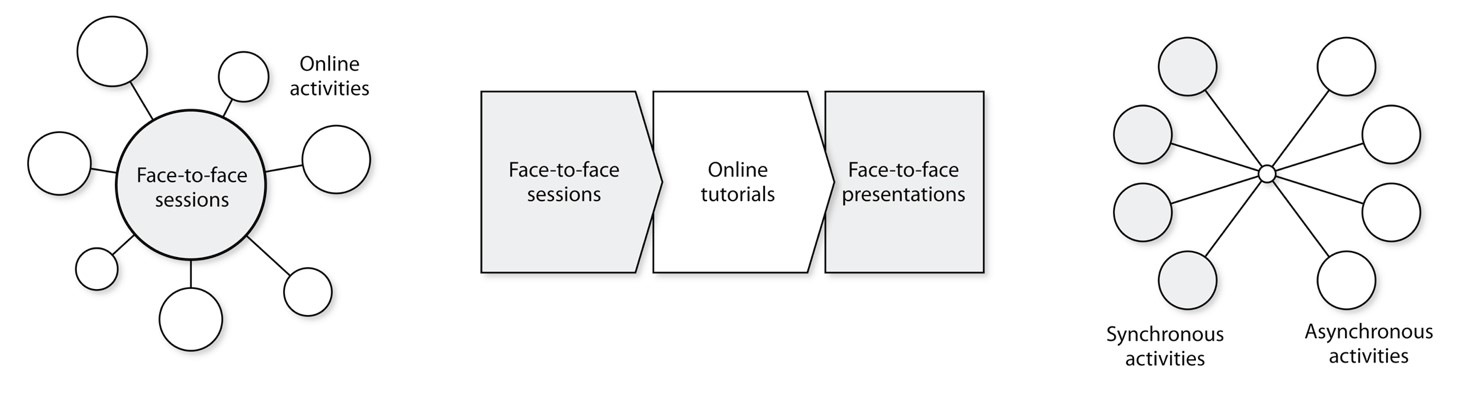 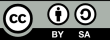 Funded by the European Union. Views and opinions expressed are however those of the author(s) only and do not necessarily reflect those of the European Union or the European Education and Culture Executive Agency (EACEA). Neither the European Union nor EACEA can be held responsible for them.
Blended Learning Models
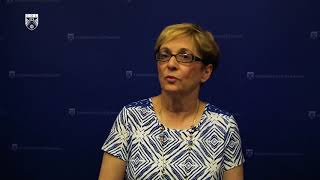 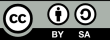 Funded by the European Union. Views and opinions expressed are however those of the author(s) only and do not necessarily reflect those of the European Union or the European Education and Culture Executive Agency (EACEA). Neither the European Union nor EACEA can be held responsible for them.
Key Components of Blended Learning Models
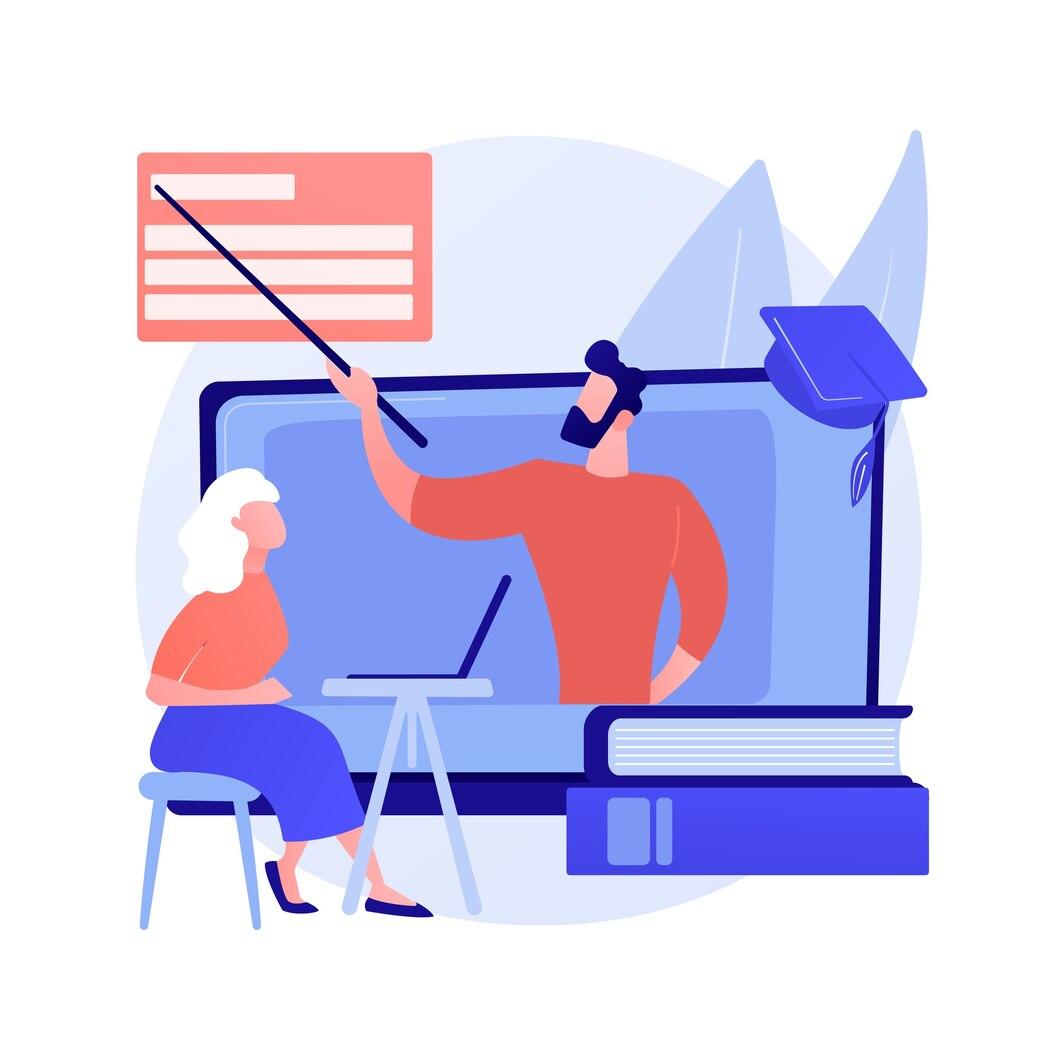 Online Learning Platforms
Face-to-Face Instruction
Synchronous and Asynchronous Activities
Differentiated Instruction
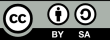 Funded by the European Union. Views and opinions expressed are however those of the author(s) only and do not necessarily reflect those of the European Union or the European Education and Culture Executive Agency (EACEA). Neither the European Union nor EACEA can be held responsible for them.
Online Learning Platforms
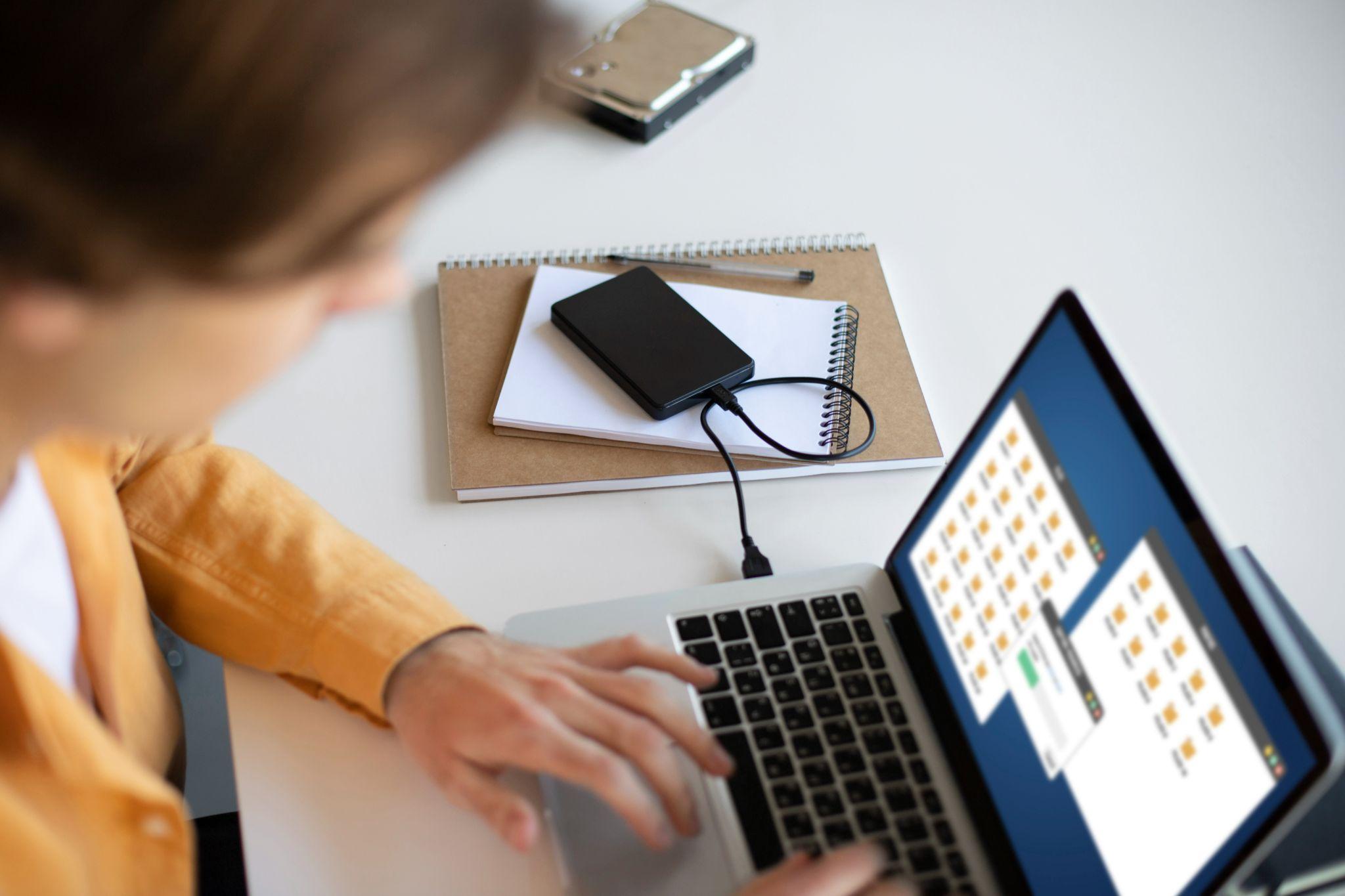 https://www.freepik.es/foto-gratis/hombre-usando-almacenamiento-externo-usado_25777488.htm#fromView=search&page=1&position=0&uuid=fcf53e85-bc61-4cc5-9f78-9d509edf8a14
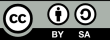 Funded by the European Union. Views and opinions expressed are however those of the author(s) only and do not necessarily reflect those of the European Union or the European Education and Culture Executive Agency (EACEA). Neither the European Union nor EACEA can be held responsible for them.
Face-to-face Instruction
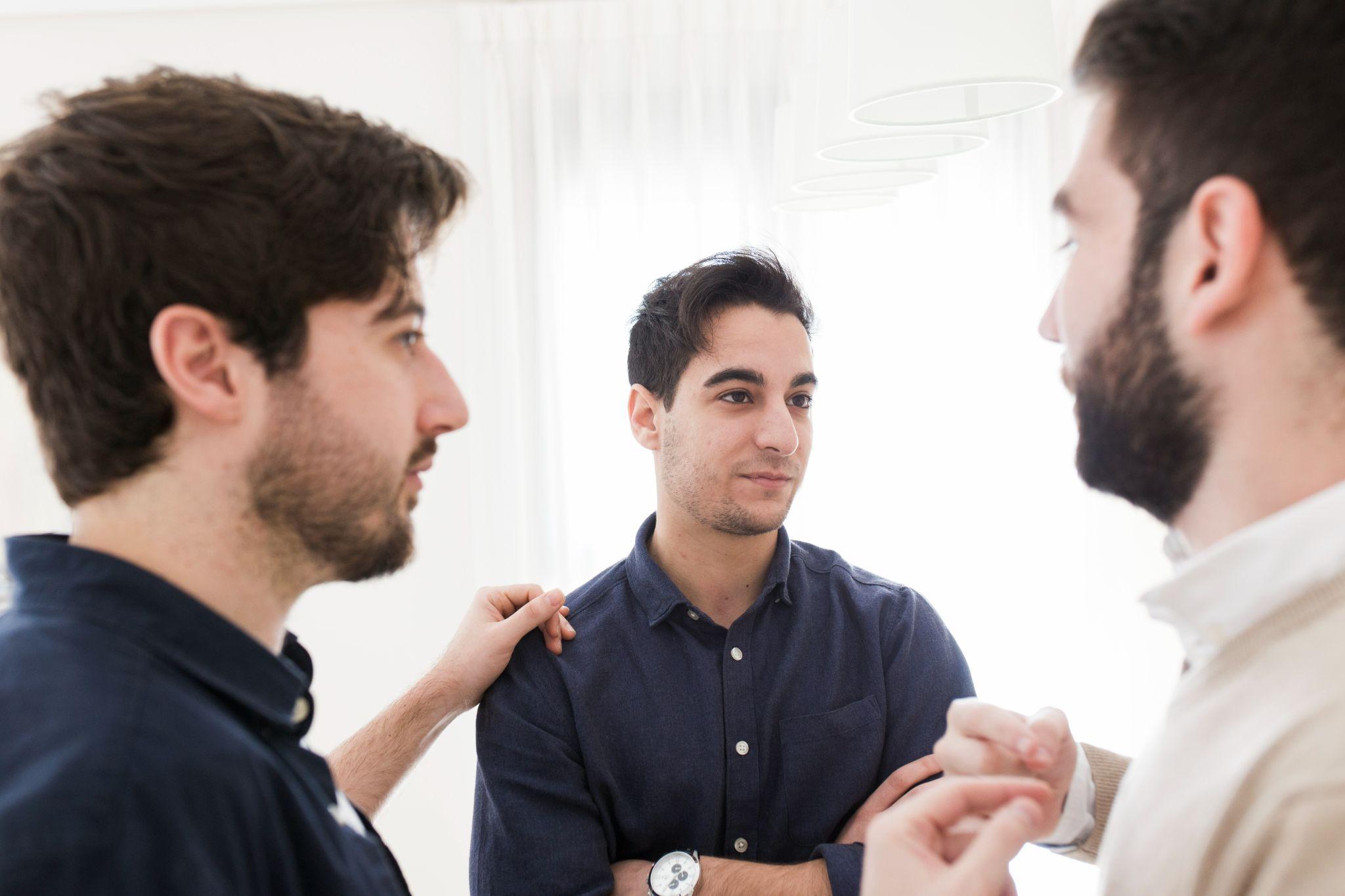 https://www.freepik.es/foto-gratis/companeros-masculinos-hablando-oficina_2437031.htm#fromView=search&page=1&position=0&uuid=1244c13d-40ab-4979-a092-0bc2181102f7
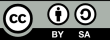 Funded by the European Union. Views and opinions expressed are however those of the author(s) only and do not necessarily reflect those of the European Union or the European Education and Culture Executive Agency (EACEA). Neither the European Union nor EACEA can be held responsible for them.
Synchronous and Asynchronous Activities
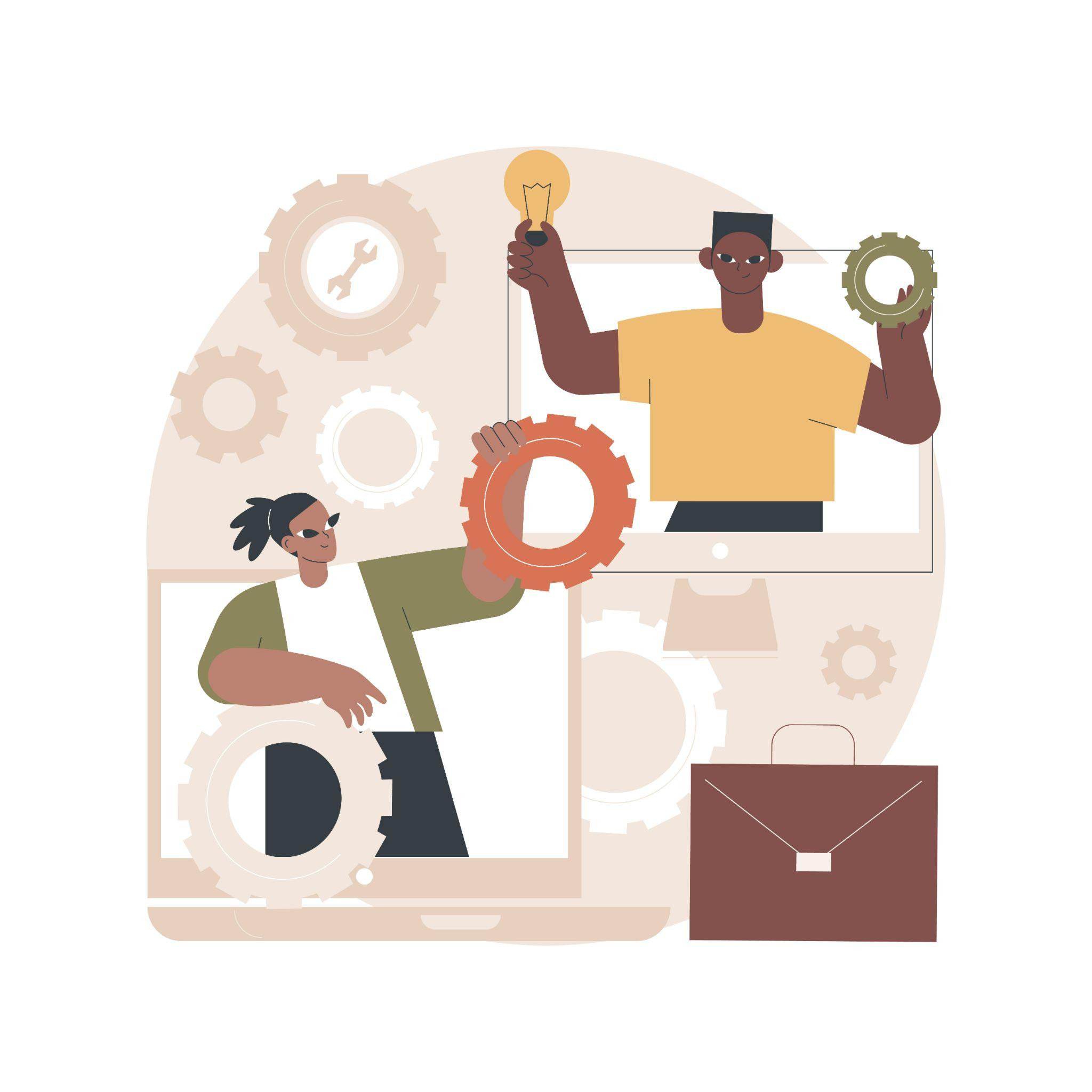 https://www.freepik.es/vector-gratis/ilustracion-concepto-abstracto-arquitectura-empresarial_20769721.htm#fromView=search&page=1&position=0&uuid=fd96cb21-e798-40c1-a2d5-b95be90ccc4b
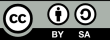 Funded by the European Union. Views and opinions expressed are however those of the author(s) only and do not necessarily reflect those of the European Union or the European Education and Culture Executive Agency (EACEA). Neither the European Union nor EACEA can be held responsible for them.
Differentiated Instruction
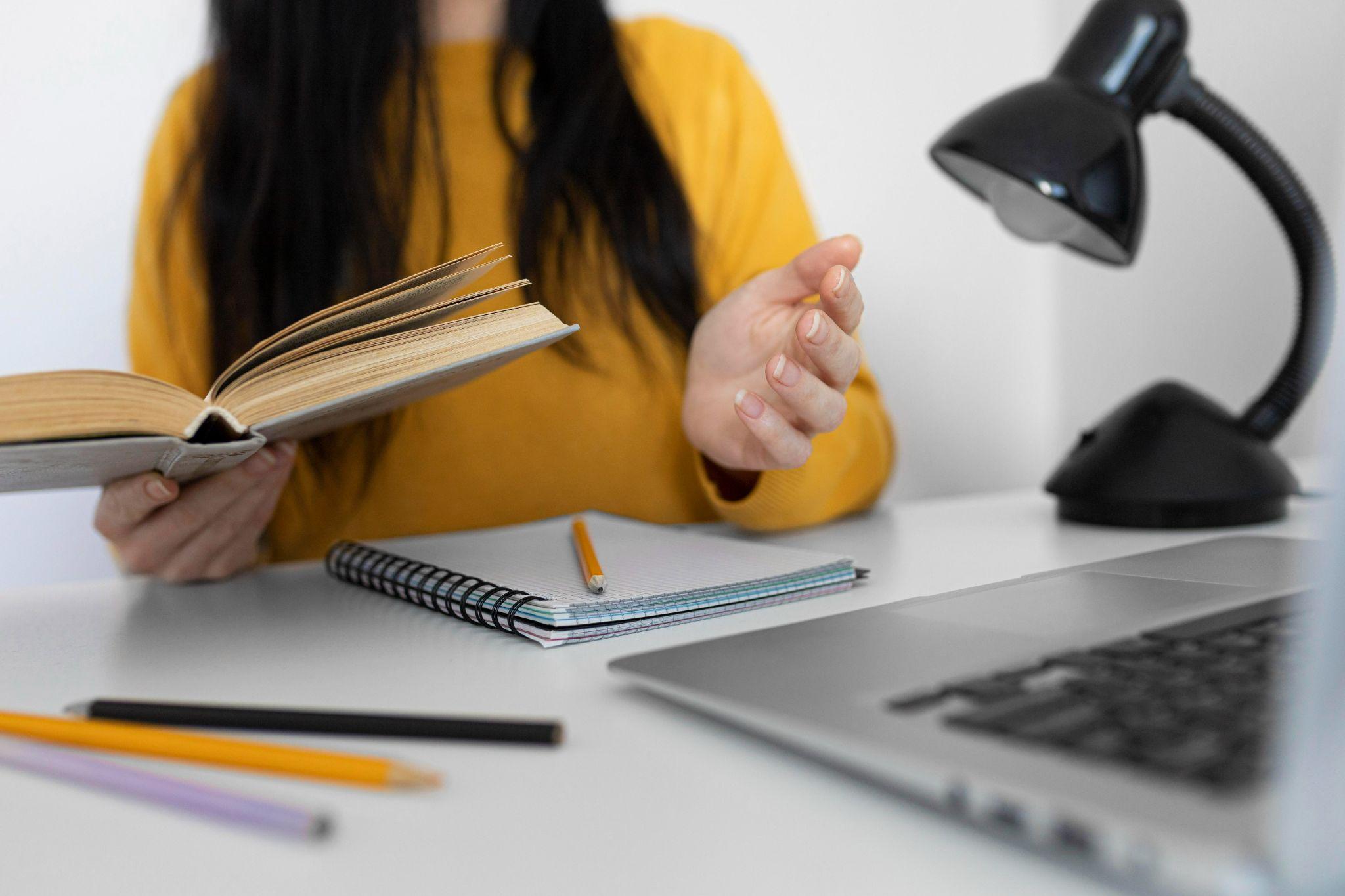 https://www.freepik.es/foto-gratis/cerrar-mujer-sosteniendo-libro_12977090.htm#fromView=search&page=1&position=19&uuid=278d3d1d-e68c-44c4-97a8-774cc6058dc2
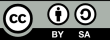 Funded by the European Union. Views and opinions expressed are however those of the author(s) only and do not necessarily reflect those of the European Union or the European Education and Culture Executive Agency (EACEA). Neither the European Union nor EACEA can be held responsible for them.
How to integrate the online and in-person components in Blended Learning
Here are a few crucial actions and things to think about:
Planning and Needs Assessment
Choosing the Appropriate Platforms and Tools
Creating Interesting Online Courses
Encouraging Face-to-Face Training
Evaluating Learner Advancement
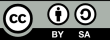 Funded by the European Union. Views and opinions expressed are however those of the author(s) only and do not necessarily reflect those of the European Union or the European Education and Culture Executive Agency (EACEA). Neither the European Union nor EACEA can be held responsible for them.
Benefits of Blended Learning Models
According to recent studies, blended learning offers the following main advantages:
Increased flexibility and accessibility for students.
Personalized learning experiences tailored to individual needs and preferences.
Enhanced student engagement and motivation through interactive online activities and collaborative learning opportunities.
Opportunities for self-directed learning, critical thinking, and problem-solving skills development.
Improved efficiency and effectiveness of instruction through data-driven decision-making and adaptive learning technologies.
Increased preparation for the new digital age.
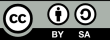 Funded by the European Union. Views and opinions expressed are however those of the author(s) only and do not necessarily reflect those of the European Union or the European Education and Culture Executive Agency (EACEA). Neither the European Union nor EACEA can be held responsible for them.
Benefits of Blended Learning Models
"Education is not the learning of facts, but the training of the mind to think." - Albert Einstein
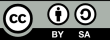 Funded by the European Union. Views and opinions expressed are however those of the author(s) only and do not necessarily reflect those of the European Union or the European Education and Culture Executive Agency (EACEA). Neither the European Union nor EACEA can be held responsible for them.
Challenges and Considerations when implementing Blended Learning Models
Technological Barriers
Resistance to Change
Maintaining Engagement
Ensuring Equity
Data Security and Privacy
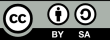 Funded by the European Union. Views and opinions expressed are however those of the author(s) only and do not necessarily reflect those of the European Union or the European Education and Culture Executive Agency (EACEA). Neither the European Union nor EACEA can be held responsible for them.
Technological Barriers
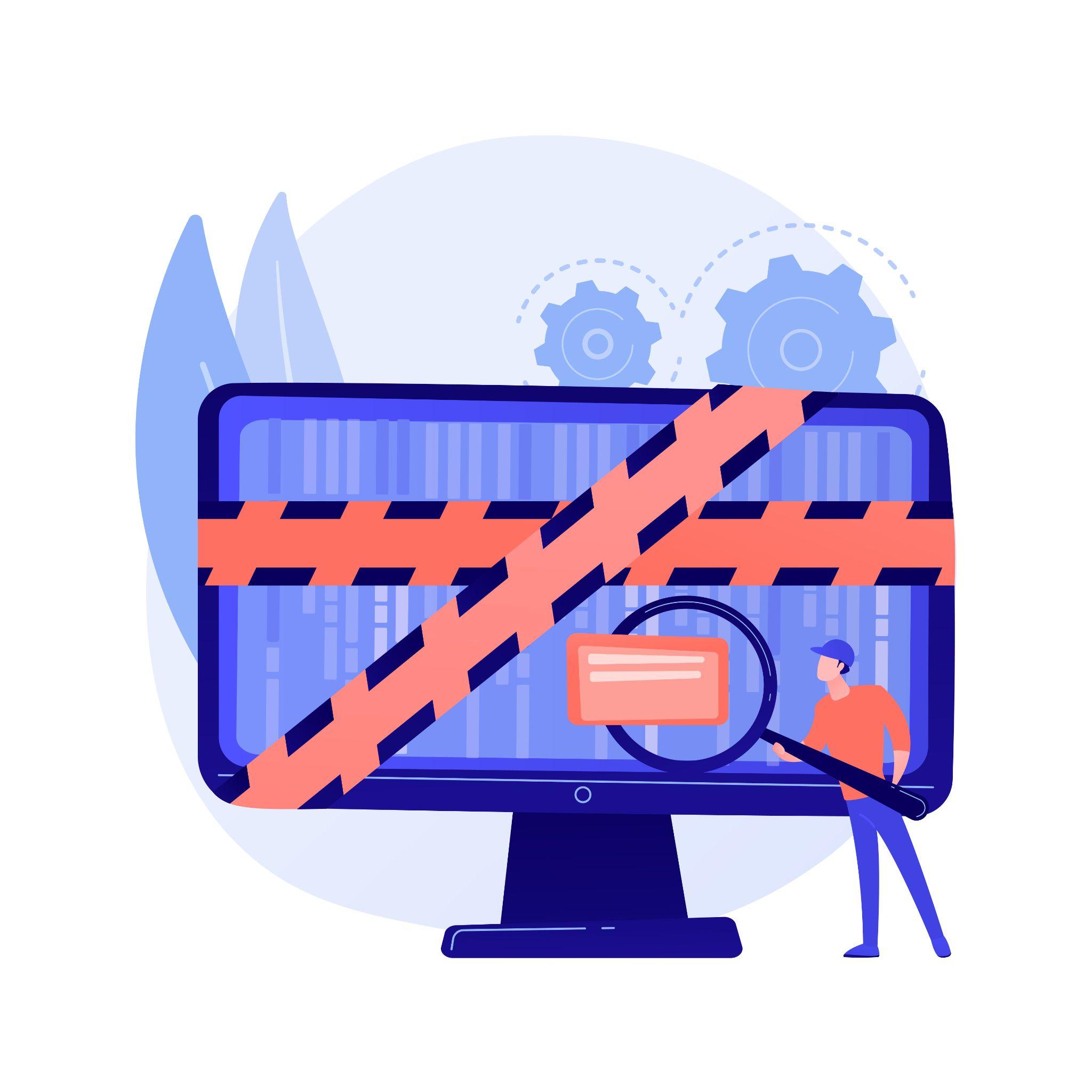 https://www.freepik.es/vector-gratis/ciencias-informaticas-forenses-analisis-evidencia-digital-investigacion-delitos-informaticos-recuperacion-datos-experto-ciberseguridad-identificando-actividad-fraudulenta_11669602.htm#fromView=search&page=1&position=19&uuid=ea96525e-db68-4f25-9538-2312008f3593
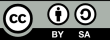 Funded by the European Union. Views and opinions expressed are however those of the author(s) only and do not necessarily reflect those of the European Union or the European Education and Culture Executive Agency (EACEA). Neither the European Union nor EACEA can be held responsible for them.
Resistance to Change
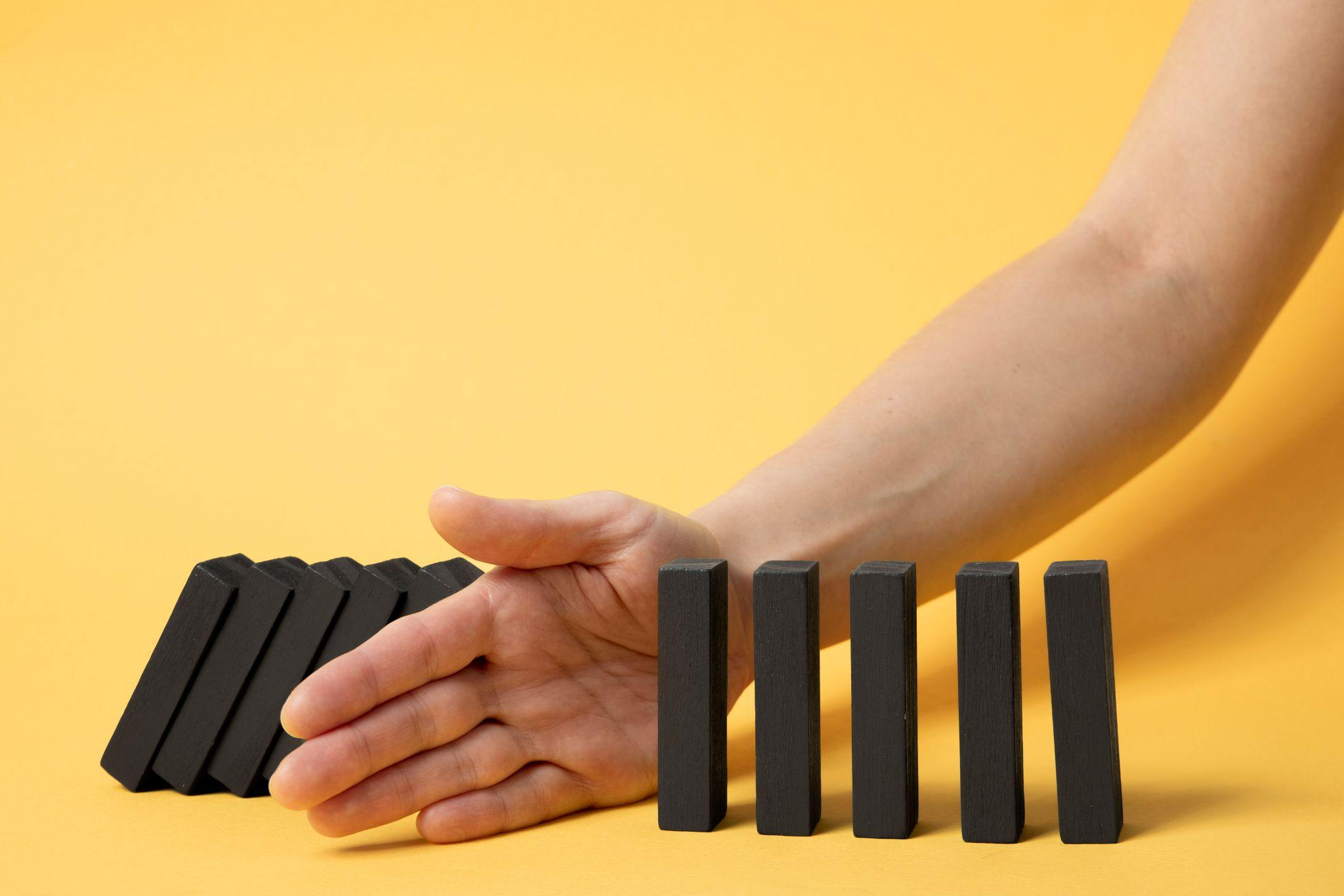 https://www.freepik.es/foto-gratis/mano-que-detiene-caida-piezas-madera_25629275.htm#fromView=search&page=1&position=6&uuid=8b458ad8-f54f-416b-9920-ecdeef1f270d
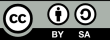 Funded by the European Union. Views and opinions expressed are however those of the author(s) only and do not necessarily reflect those of the European Union or the European Education and Culture Executive Agency (EACEA). Neither the European Union nor EACEA can be held responsible for them.
Maintaining Engagement
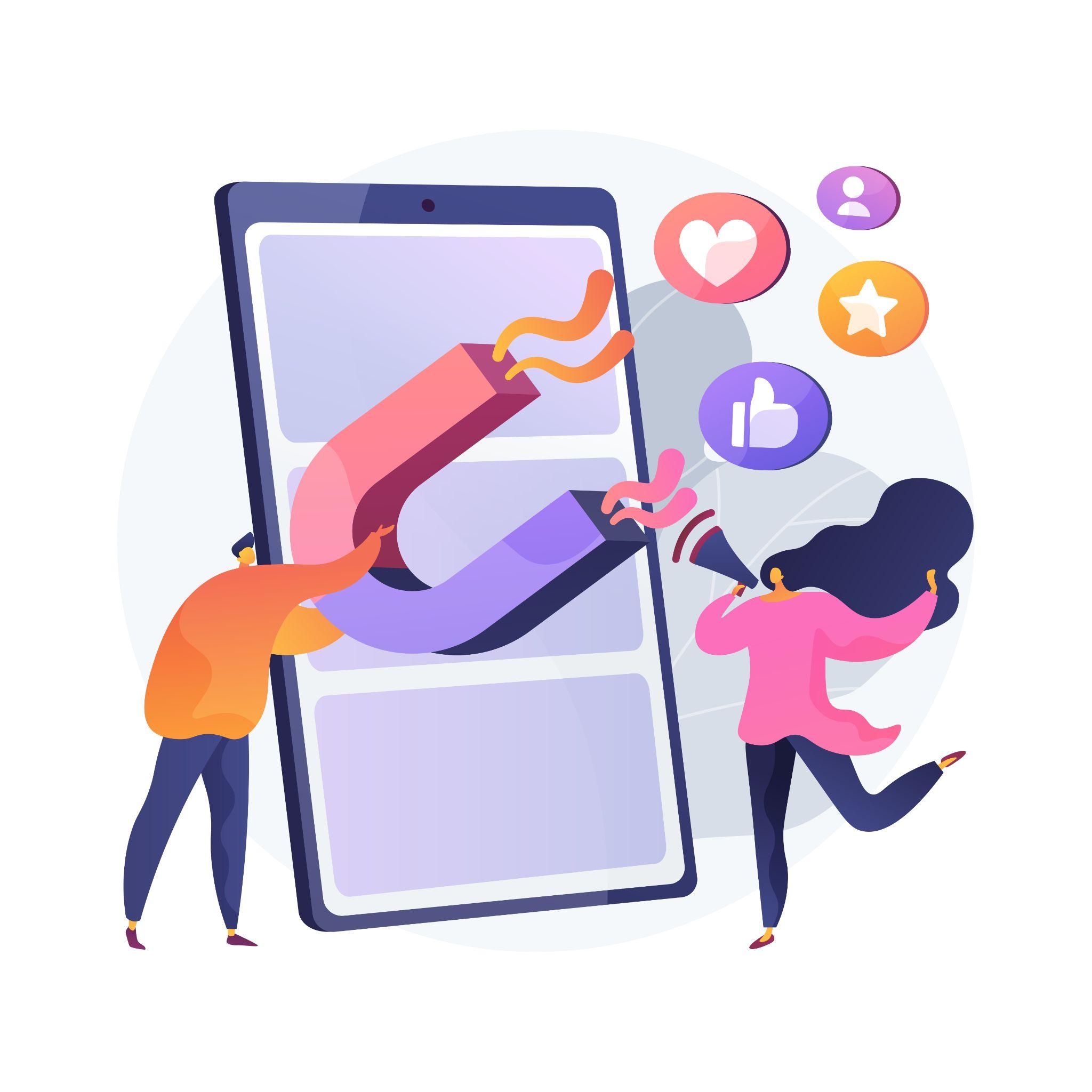 https://www.freepik.es/vector-gratis/ilustracion-concepto-abstracto-marketing-compromiso-marketing-internet-gestion-compromiso-participacion-activa-comercio-online-estrategia-smm-contenido-interactivo_12144940.htm#fromView=search&page=1&position=1&uuid=7e009bc5-0989-4c25-8c3d-7e8dc081909a
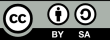 Funded by the European Union. Views and opinions expressed are however those of the author(s) only and do not necessarily reflect those of the European Union or the European Education and Culture Executive Agency (EACEA). Neither the European Union nor EACEA can be held responsible for them.
Ensuring Equity
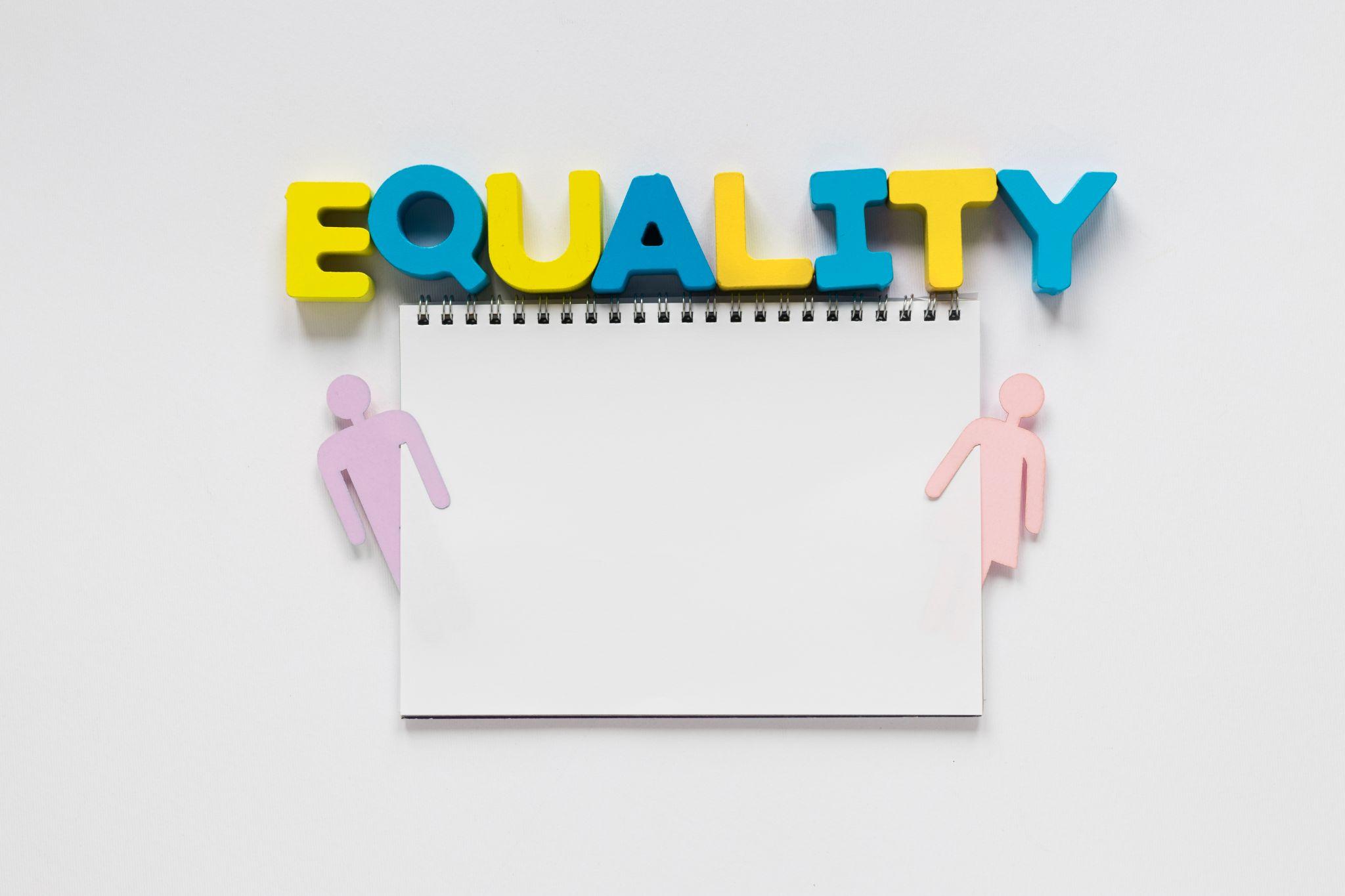 https://www.freepik.es/foto-gratis/concepto-simbolo-colorido-igualdad-derechos_6654383.htm#fromView=search&page=1&position=0&uuid=4f8d0204-10a1-4d60-b664-04afb2c9b1da
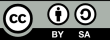 Funded by the European Union. Views and opinions expressed are however those of the author(s) only and do not necessarily reflect those of the European Union or the European Education and Culture Executive Agency (EACEA). Neither the European Union nor EACEA can be held responsible for them.
Data Security and Privacy
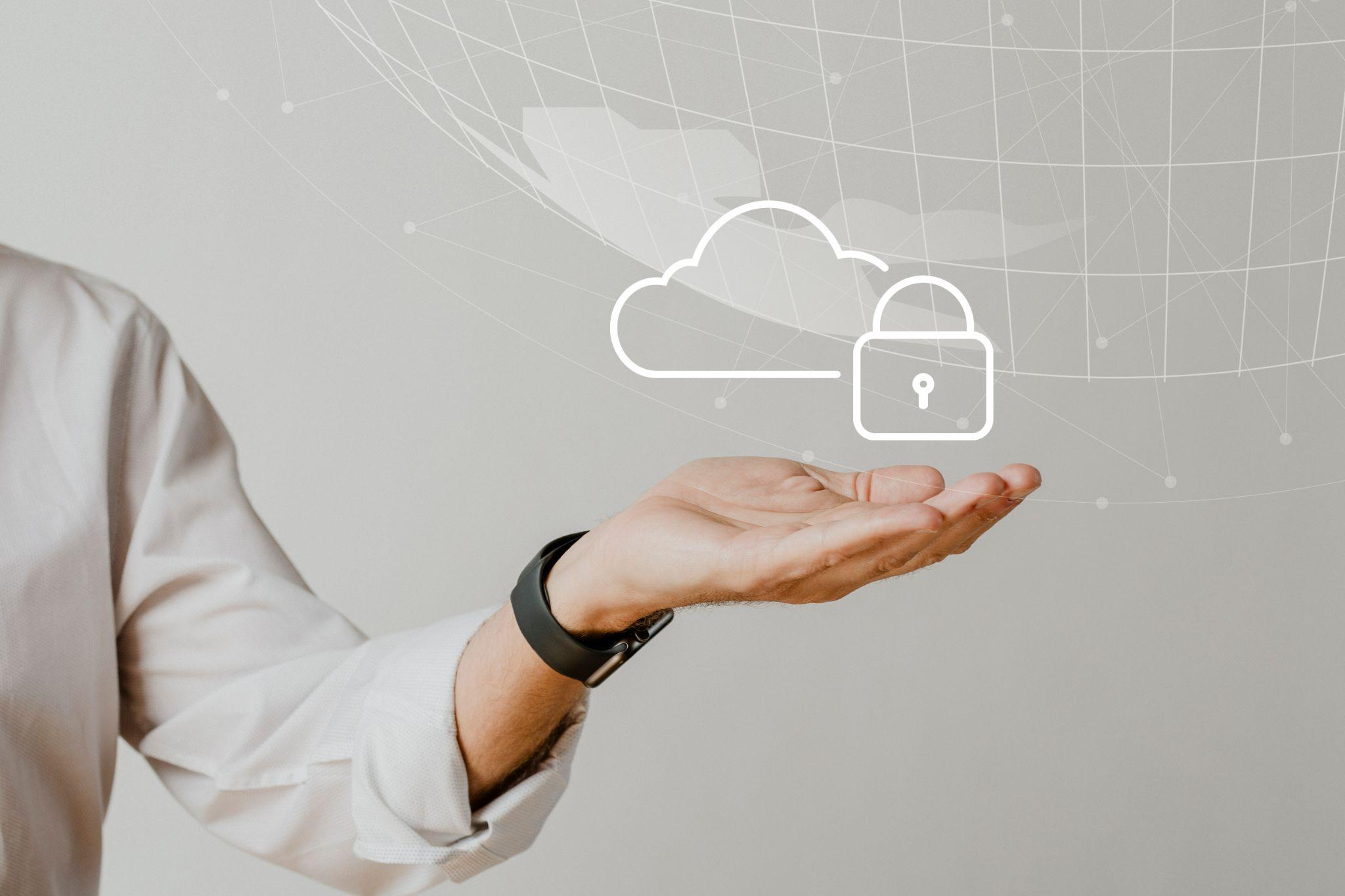 https://www.freepik.es/foto-gratis/mano-que-sostiene-sistema-nube-proteccion-datos_17121563.htm#fromView=search&page=1&position=0&uuid=64d6a9e4-46c5-4549-8e74-7b3c02d5f92a
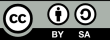 Funded by the European Union. Views and opinions expressed are however those of the author(s) only and do not necessarily reflect those of the European Union or the European Education and Culture Executive Agency (EACEA). Neither the European Union nor EACEA can be held responsible for them.
Reflection Activity
Reflect on the understanding of blended learning models presented in the provided information. Consider the following questions:

Reflect on your own experiences with blended learning. Have you encountered any of the described models in your educational journey? If so, what was your experience like?
Explore the challenges and considerations associated with implementing blended learning models, including technological barriers, resistance to change, maintaining engagement, ensuring equity, and data security and privacy. How might you address these challenges in your own educational context?
Reflect on the quote by Albert Einstein: "Education is not the learning of facts, but the training of the mind to think." How does this quote relate to the goals and principles of blended learning?
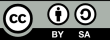 Funded by the European Union. Views and opinions expressed are however those of the author(s) only and do not necessarily reflect those of the European Union or the European Education and Culture Executive Agency (EACEA). Neither the European Union nor EACEA can be held responsible for them.